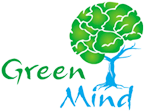 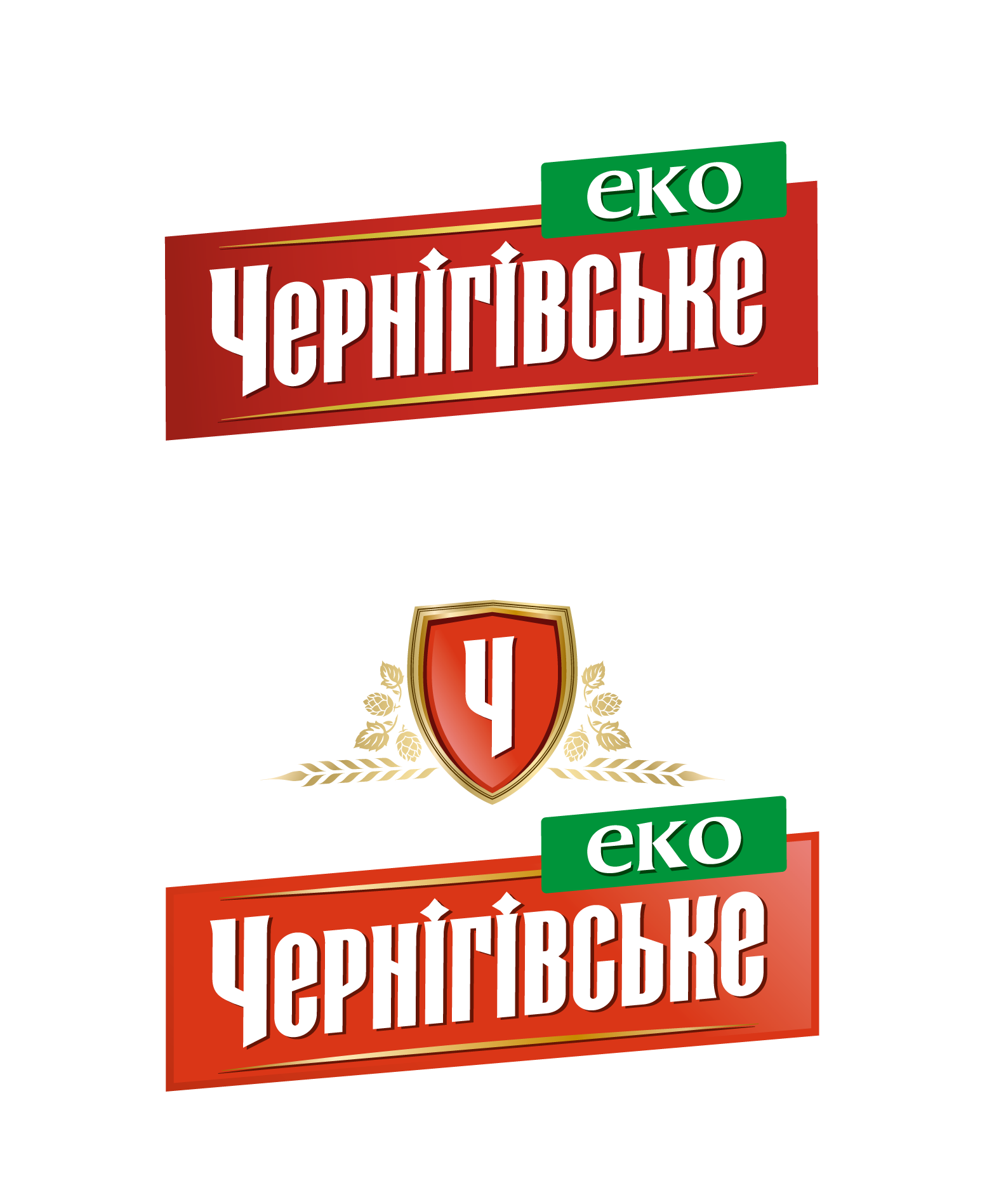 “Лидер пивоварения инициирует новый стандарт качества пива”
[Speaker Notes: Добрый день, меня зовут Николай Карахтанов, я являюсь директором Черниговского отделения компании
Сегодня я вам расскажу о том, как мы прошли эко-сертификацию
Прежде несколько слов о компании Сан Инбев.  Глобально мы лидер пивоварения, лидер и в Украине, сегодня наша доля на рынке 32.5% по данным Нильсен
Наш флагманский бренд – Черниговское. Кроме этого у нас в портфеле присутствует глобальные марки - Bud, Stella Artois, Beck's; международные: Staropramen, TALLER, Hoegaarden, Leffe, Lowenbrau, Franziskaner, Spaten, а также локальные Чеzz «Рогань», «Янтарь», «Жигулевское», DAO
В Украине у нас есть 3 пивоварни в Николаеве, Чернигове и Харькове.
А теперь подробнее  о нашем достижении, о том как мы инициируем новый стандарт в индустрии пива в Украине.]
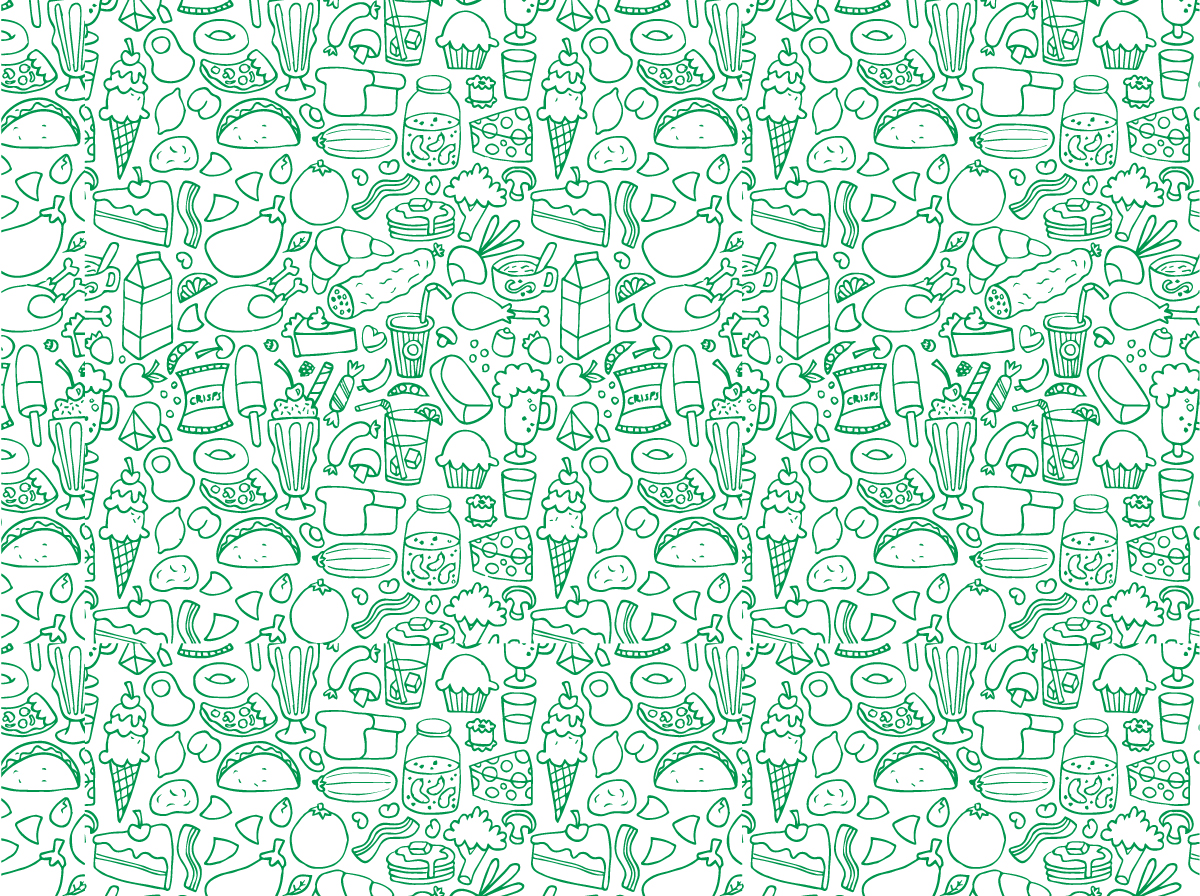 ЧТО МЫ ЕДИМ СЕГОДНЯ?
[Speaker Notes: Давайте посмотрим на то, что у нас в холодильнике?
Сегодня мы живем в очень высоком темпе. Кроме того мы много работаем, много времени проводим в пробках по дороге с работы и обратно. У нас действительно не всегда хватает времени сделать качественный ужин из натуральных продуктов. 
Быстрая еда была изобретена из лучших побуждений – быстро разогреть и употребить, но со временем она начинала занимать больше и больше места в нашей жизни. Люди стали выбирать то, на что не нужно тратить много времени.]
ТРЕНДЫ
РЕТРО
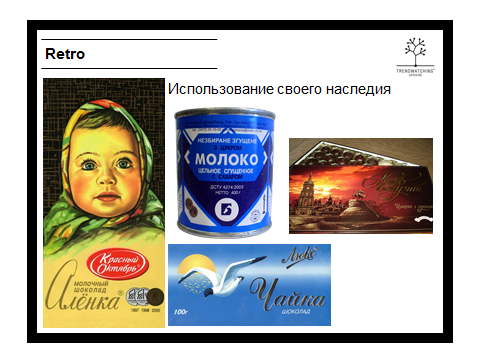 ЛОКАЛЬНЫЕ ПРОДУКТЫ
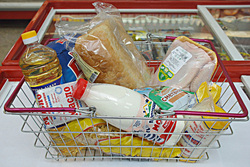 СОЦИАЛЬНАЯ ПОДДЕРЖКА
ПРИРОДНОСТЬ И НАТУРАЛЬНОСТЬ
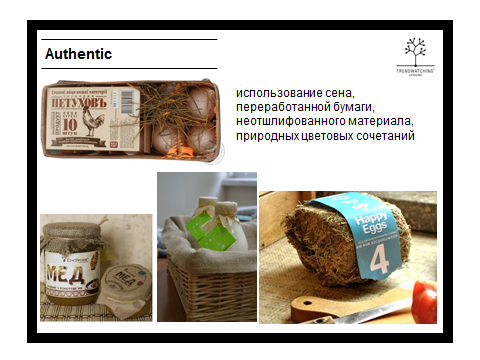 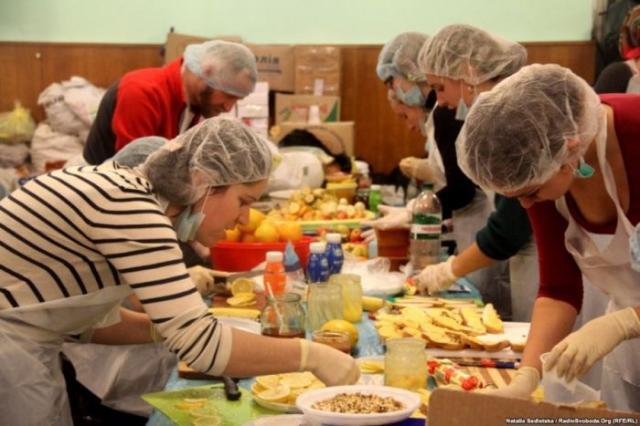 Source: Trendwatching Trends Reports ‘2013-2014,  Q&Q Cultural & communication trends Report ‘2013
[Speaker Notes: Но некоторое время назад все изменилось. Сейчас мы переживаем непростое время. Тем не менее эта общая ситуация очень сильно изменила наше общество в лучшую сторону. Многие из нас стараются внести полезный вклад. Не меньшее внимание обращают и на то,  как компания ведет себя по отношению к окружающей среде. Мы стараемся вернуться к тому, что нам давно знакомо и сейчас особенно ценно – это наши традиции и натуральные продукты – без добавок и гмо.
В последнем исследовании Trendwatсhing особенно выделил эти тренды, это:
Ретро – возврат к своему наследию тому, что знакомо нам с детства
Природность и натуральность, в том числе, использование переработанных материалов
Локальность  - мы хотим употреблять продукты из нашей страны, нашего региона
Волонтерство - многие сейчас участвуют в гражданской жизни общества, у нас нет статистики, но по субъективной оценке, можно сказать, что этот показатель увеличился в разы, если не десятки раз
Нас как компанию, которая давно работает в этом направлении – такие тенденции радуют, так как мы давно работаем в этом направлении. Давайте расскажу об это подробнее]
ТРЕНДЫ
РЕАЛИЗОВАННЫЕ В КОМПАНИИ САН ИНБЕВ УКРАИНА
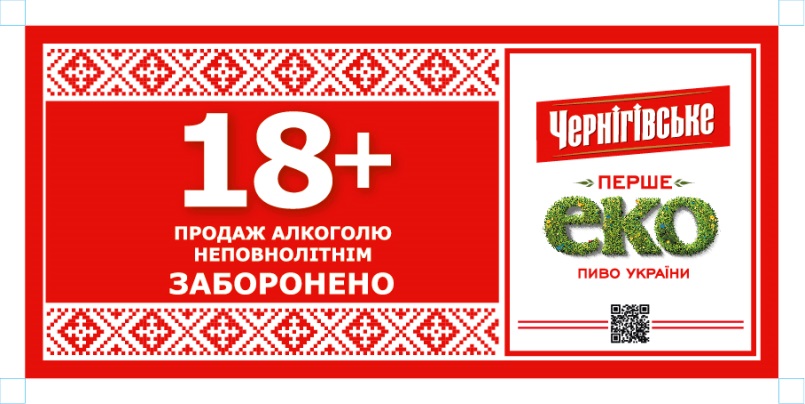 ДЕНЬ ОТВЕТСТВЕННОГО ПОТРЕБЛЕНИЯ ПИВА
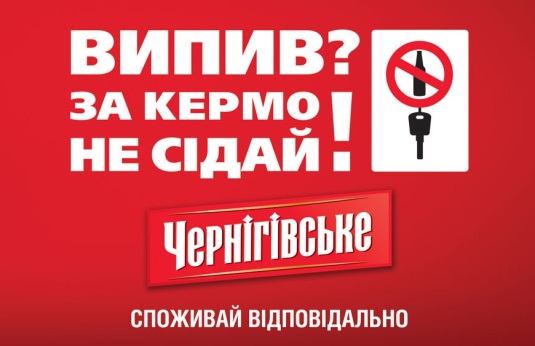 ВИПИЛ? ЗА РУЛЬ НЕ САДИСЬ!
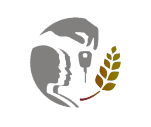 ДЕНЬ ОКРУЖАЮЩЕЙ СРЕДЫ
ОЧИСТНЫЕ СООРУЖЕНИЯ
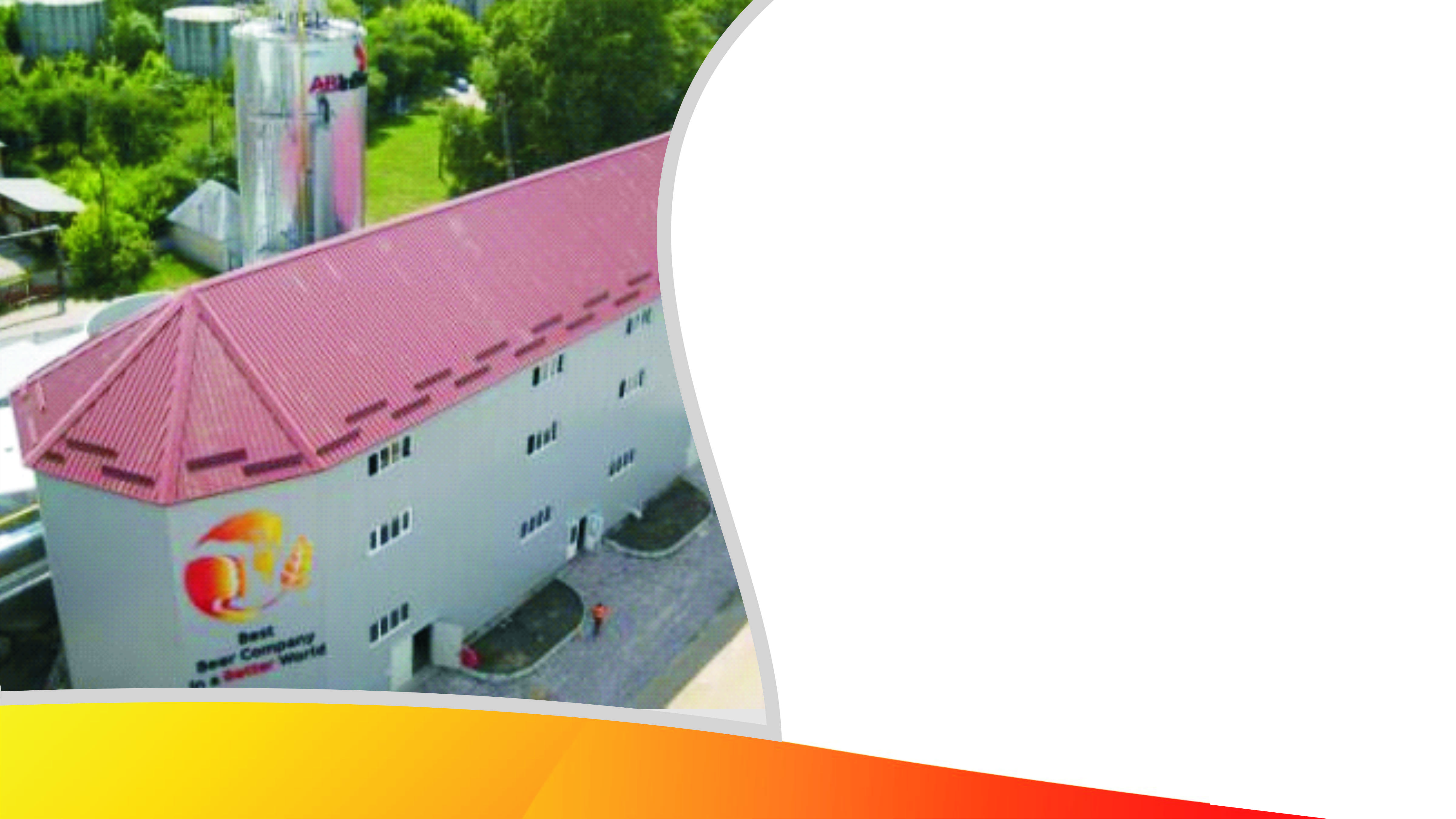 ЦЕЛИ ПО ЭКОЛОГИЧНОСТИ ПРОИЗВОДСТВА
[Speaker Notes: У нас в компании есть программа Better World. Её цель построить компанию с богатым наследием, которым можно гордиться. Для людей, которые работают в компании. Для будущих поколений и общества и самое главное – для потребителей, которые будут гордиться тем, что выбрали именно продукт «САН ИнБев» так же, как сотрудники компании гордятся тем, что создали его.
Для этого мы внедрили несколько программ.
Это во-первых, пропаганда ответственного потребления алкоголя. Во-вторых, бережное отношение к окружающей среде.]
ТРЕНДЫ
РЕАЛИЗОВАННЫЕ В КОМПАНИИ САН ИНБЕВ УКРАИНА
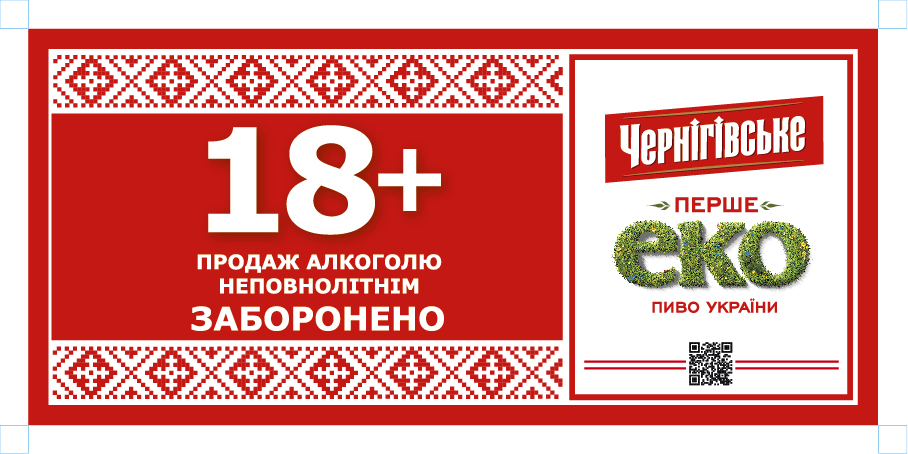 ДЕНЬ ОТВЕТСТВЕННОГО ПОТРЕБЛЕНИЯ ПИВА
50 000
торговых точек
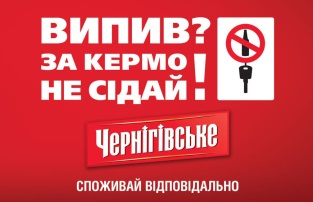 ВИПИЛ? ЗА РУЛЬ НЕ САДИСЬ!
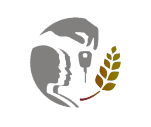 ДЕНЬ ОКРУЖАЮЩЕЙ СРЕДЫ
ОЧИСТНЫЕ СООРУЖЕНИЯ
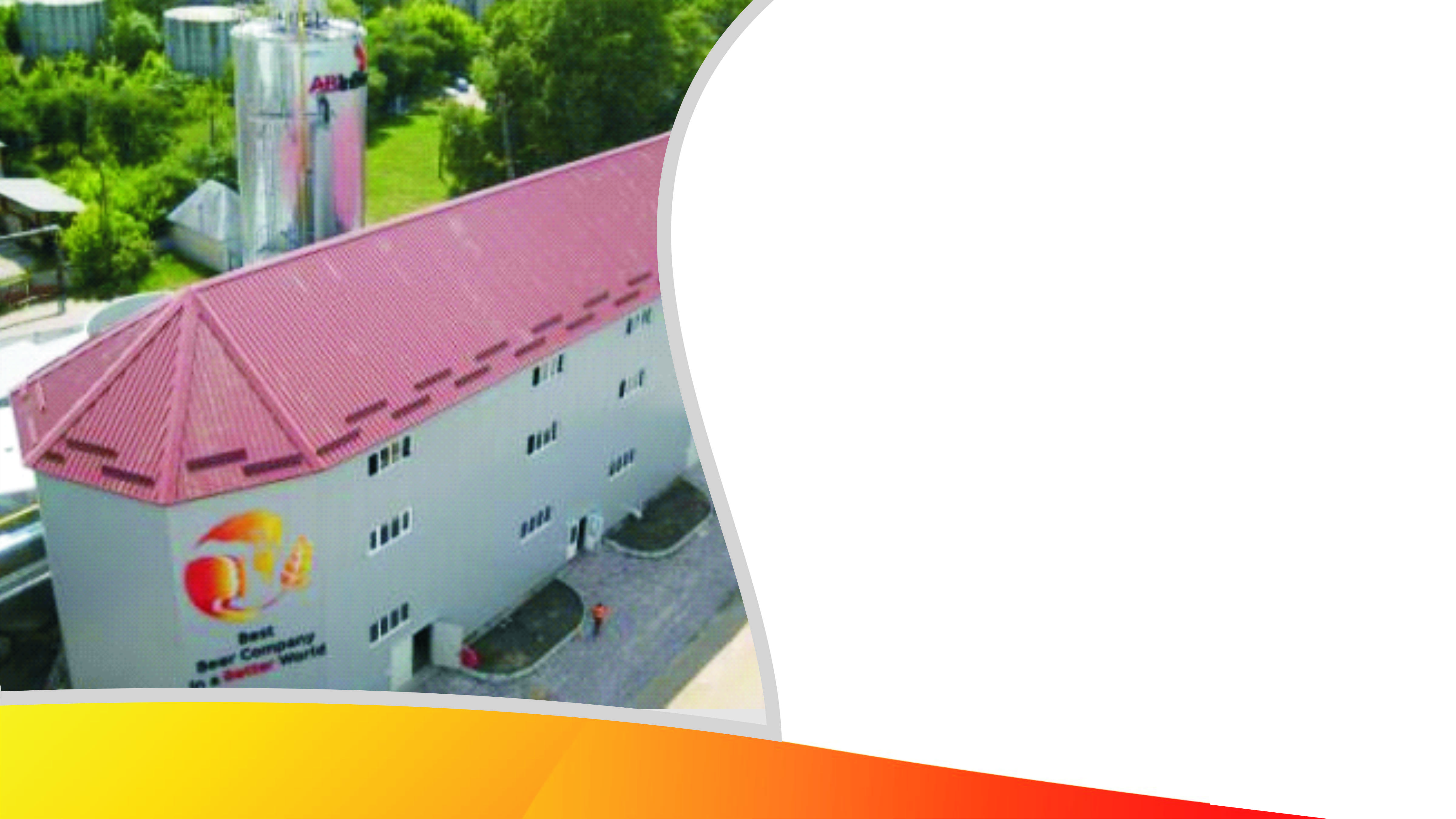 ЦЕЛИ ПО ЭКОЛОГИЧНОСТИ ПРОИЗВОДСТВА
[Speaker Notes: Для нас  это знаковый день, когда мы призываем родителей, педагогов, сотрудников торговых точек становиться нашими союзниками в борьбе за то, чтобы наши дети не употребляли алкоголь до совершеннолетия.
Ежегодно в 24 странах мы выходим в «поля», чтобы проводить образовательную работу с продавцами. Мы распространяем информационные материалы вблизи торговых точек, а также проводим беседы.
Всего в этом году такую образовательную работу и наклейки 18+ мы оставили в 50.000 торговых точках розничной торговли по всей Украине.]
ТРЕНДЫ
РЕАЛИЗОВАННЫЕ В КОМПАНИИ САН ИНБЕВ УКРАИНА
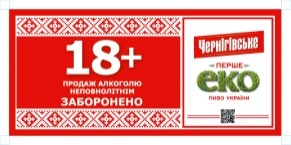 ДЕНЬ ОТВЕТСТВЕННОГО ПОТРЕБЛЕНИЯ ПИВА
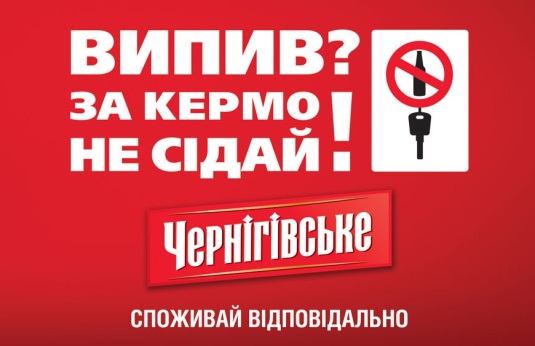 ВИПИЛ? ЗА РУЛЬ НЕ САДИСЬ!
38,3 млн
человек
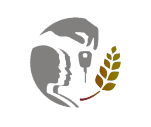 ДЕНЬ ОКРУЖАЮЩЕЙ СРЕДЫ
ОЧИСТНЫЕ СООРУЖЕНИЯ
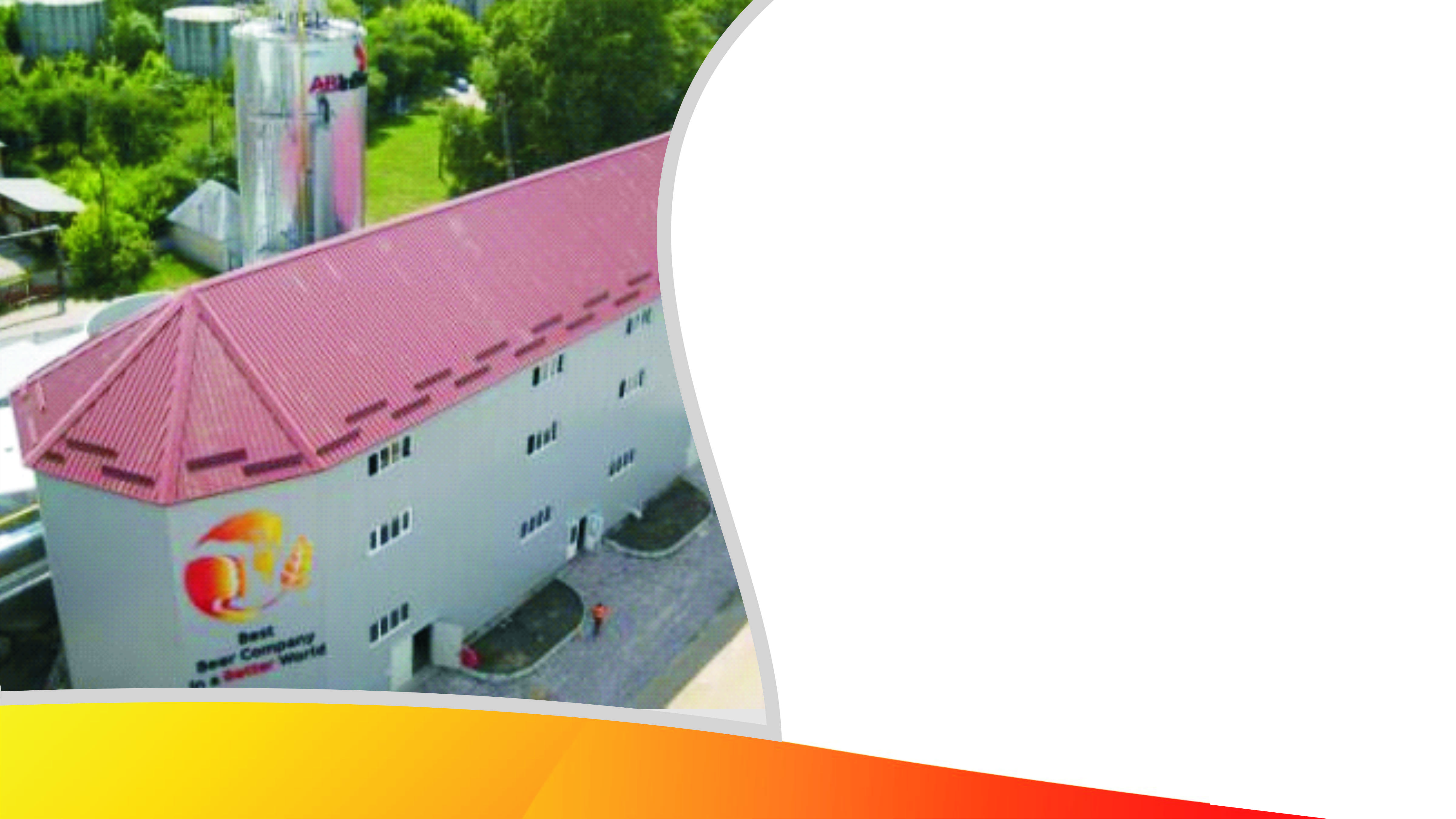 ЦЕЛИ ПО ЭКОЛОГИЧНОСТИ ПРОИЗВОДСТВА
[Speaker Notes: Эта вторая наша ежегодная инициатива направленная на ответственное употребление - «ВЫПИЛ?! За руль не садись». Здесь мы проводим множество активностей – и с заправочными комплексами, и на автомобильных мероприятиях и фестивалях. В этом году наша задача – охватить не менее 38 человек всеми нашими активностями.]
ТРЕНДЫ
РЕАЛИЗОВАННЫЕ В КОМПАНИИ САН ИНБЕВ УКРАИНА
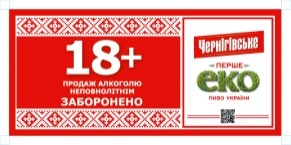 ДЕНЬ ОТВЕТСТВЕННОГО ПОТРЕБЛЕНИЯ ПИВА
2000 
волонтеров
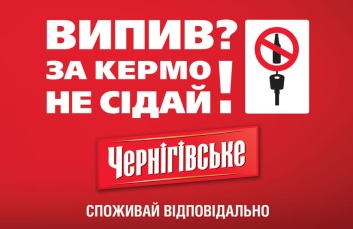 ВИПИЛ? ЗА РУЛЬ НЕ САДИСЬ!
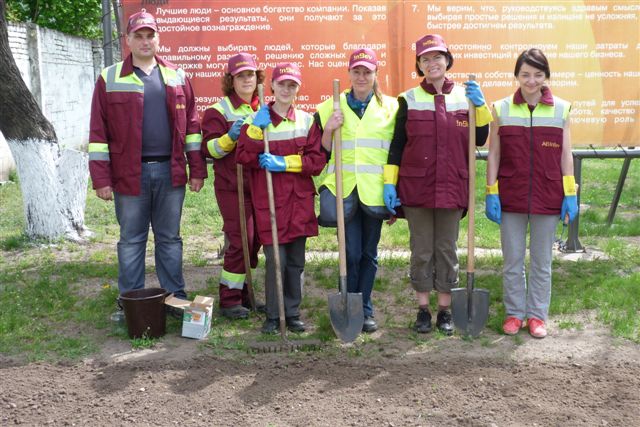 ДЕНЬ ОКРУЖАЮЩЕЙ СРЕДЫ
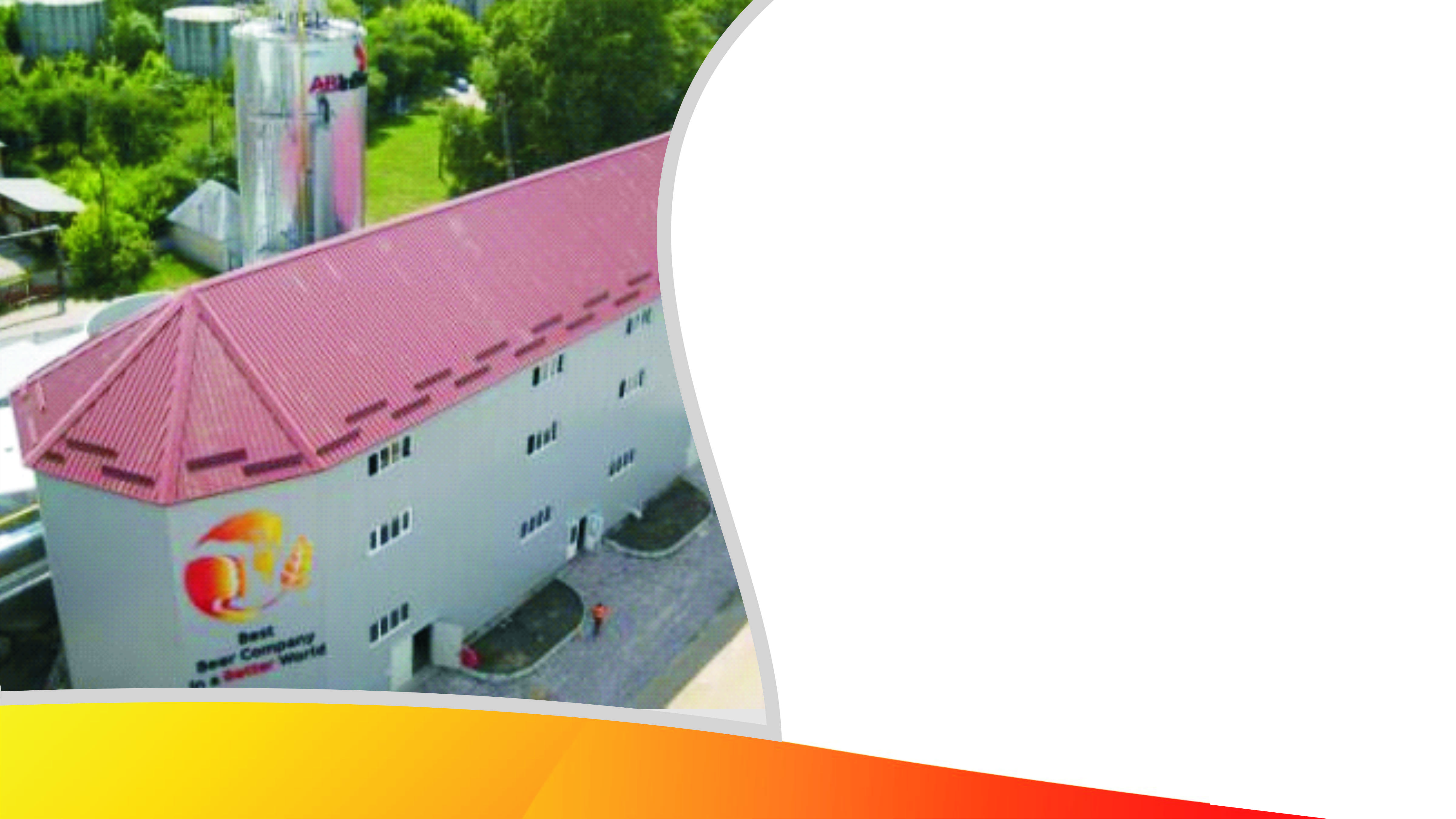 ОЧИСТНЫЕ СООРУЖЕНИЯ
ЦЕЛИ ПО ЭКОЛОГИЧНОСТИ ПРОИЗВОДСТВА
[Speaker Notes: В Международный день окружающей среды все сотрудники нашей в Николаеве, Харькове, Чернигове и Харькове выходят на субботники – убирают окружающую территорию, парки.
В этом году мы несколько расширили наш функционал – покрасили лавочки, бордюры, высадили деревья]
ТРЕНДЫ
РЕАЛИЗОВАННЫЕ В КОМПАНИИ САН ИНБЕВ УКРАИНА
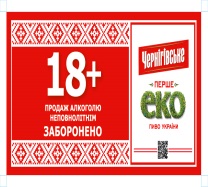 $ 30.5 млн инвестиций
ДЕНЬ ОТВЕТСТВЕННОГО ПОТРЕБЛЕНИЯ ПИВА
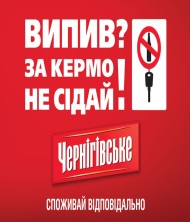 ВИПИЛ? ЗА РУЛЬ НЕ САДИСЬ!
UAH 2.5 млн в год от замены природного газа биологическим на 1 заводе
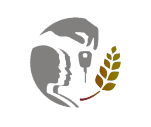 ДЕНЬ ОКРУЖАЮЩЕЙ СРЕДЫ
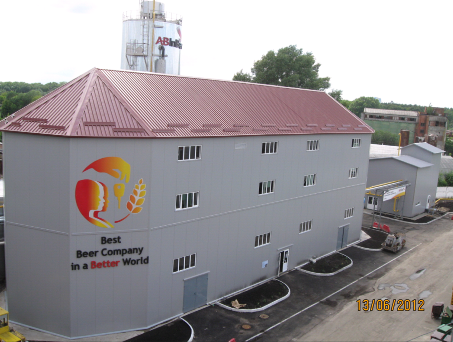 ОЧИСТНЫЕ СООРУЖЕНИЯ НА 3 ПИВОВАРНЯХ
Харьков, Чернигов, Николаев
20.300 кВт/день объем производимого газа на 1 заводе
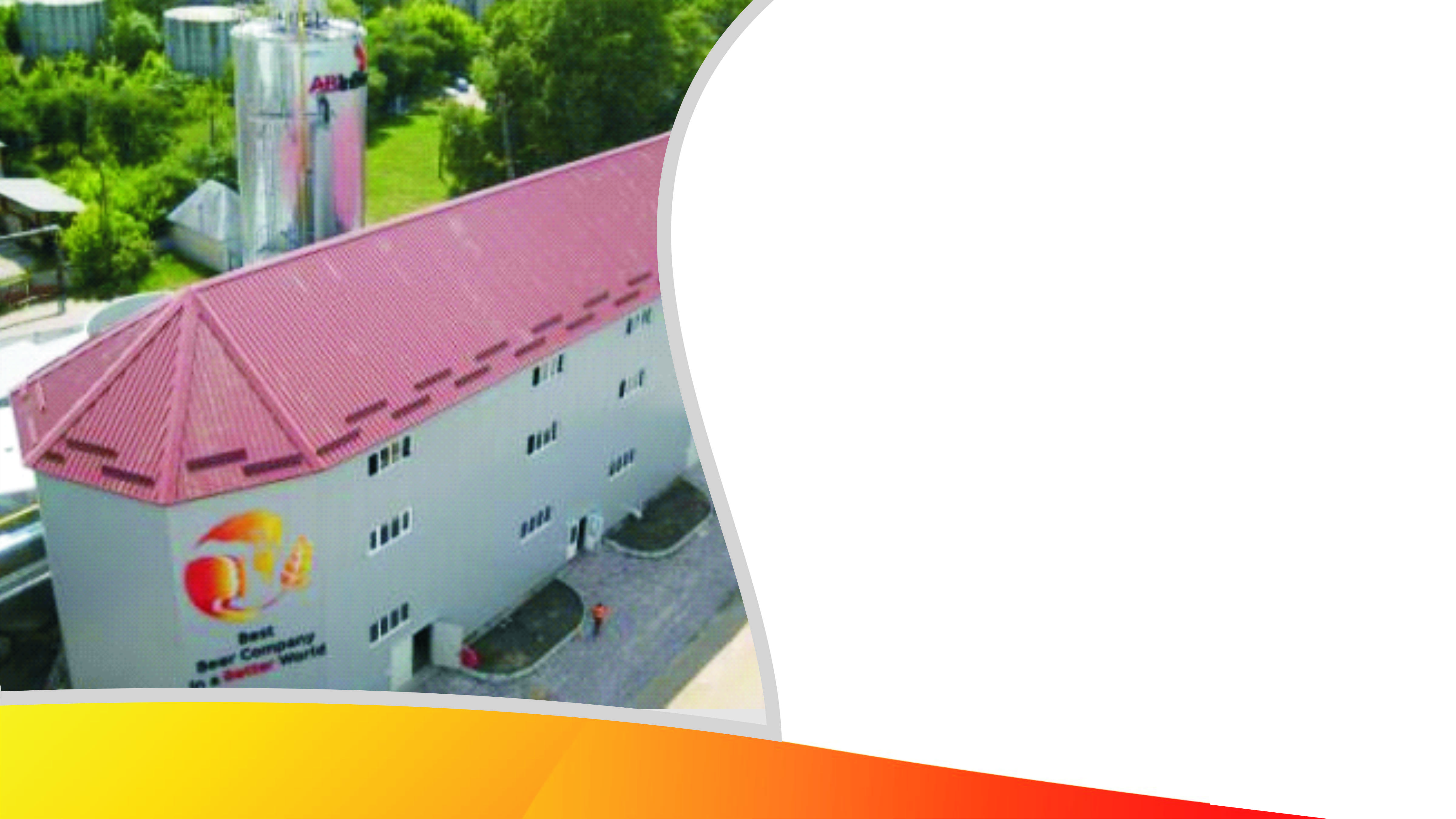 ЦЕЛИ ПО ЭКОЛОГИЧНОСТИ ПРОИЗВОДСТВА
[Speaker Notes: Бережное отношение к окружающей среде – это наш основной приоритет.
Например очистные сооружения, которые мы внедрили на 3х заводах компании…
Черниговский завод вырабатывает 20.300 кВТ\день - электроэнергии
В марте 2013 года проект Очистные сооружения Черниговского отделения ПАО «САН ИнБев» был удостоен высшей награды престижного национального конкурса экологических практик Green Awards Ukraine в номинации «Лучшая программа устойчивого развития на предприятии]
ТРЕНДЫ
РЕАЛИЗОВАННЫЕ В КОМПАНИИ САН ИНБЕВ УКРАИНА
Потребление воды (л) * 1л продукции в 2013
Цель до 2017 года:


 
3,2л
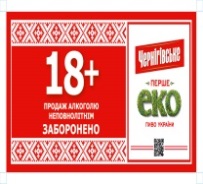 ДЕНЬ ОТВЕТСТВЕННОГО ПОТРЕБЛЕНИЯ ПИВА
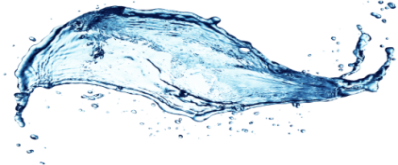 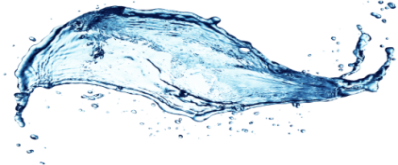 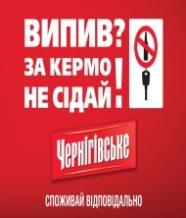 ВИПИЛ? ЗА РУЛЬ НЕ САДИСЬ!
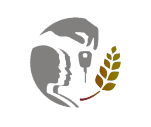 ДЕНЬ ОКРУЖАЮЩЕЙ СРЕДЫ
3,43 л
22.7%
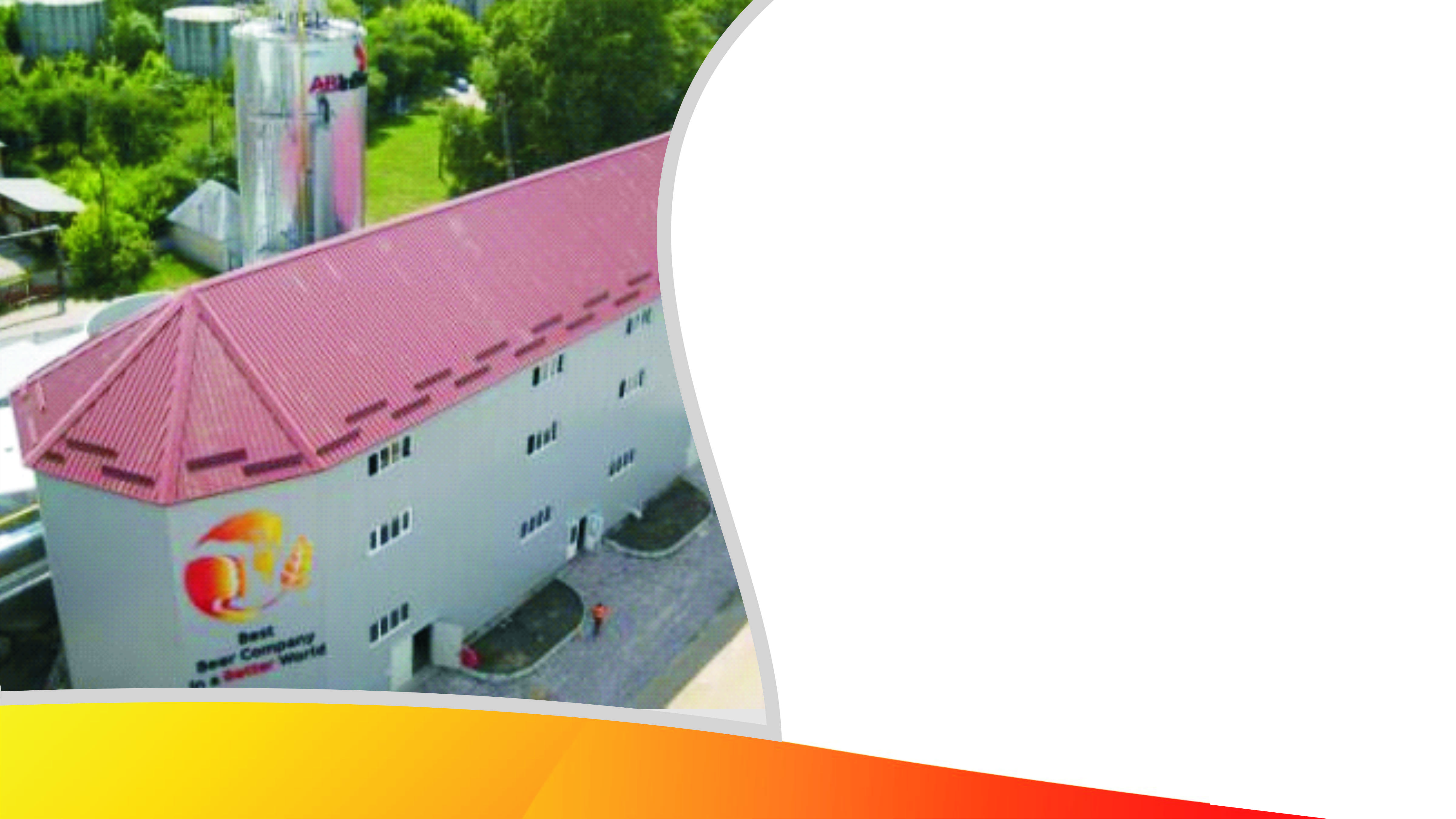 ОЧИСТНЫЕ СООРУЖЕНИЯ
ЦЕЛИ ПО ЭКОЛОГИЧНОСТИ ПРОИЗВОДСТВА: ВОДА
[Speaker Notes: Сейчас мы используем 3,43 на 1 л
Цель до 2017 года 3,2 литра на единицу продукции]
ТРЕНДЫ
РЕАЛИЗОВАННЫЕ В КОМПАНИИ САН ИНБЕВ УКРАИНА
Энергопотребление
Цель до 2017
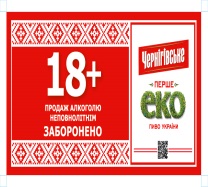 -10%
-7%
ДЕНЬ ОТВЕТСТВЕННОГО ПОТРЕБЛЕНИЯ ПИВА
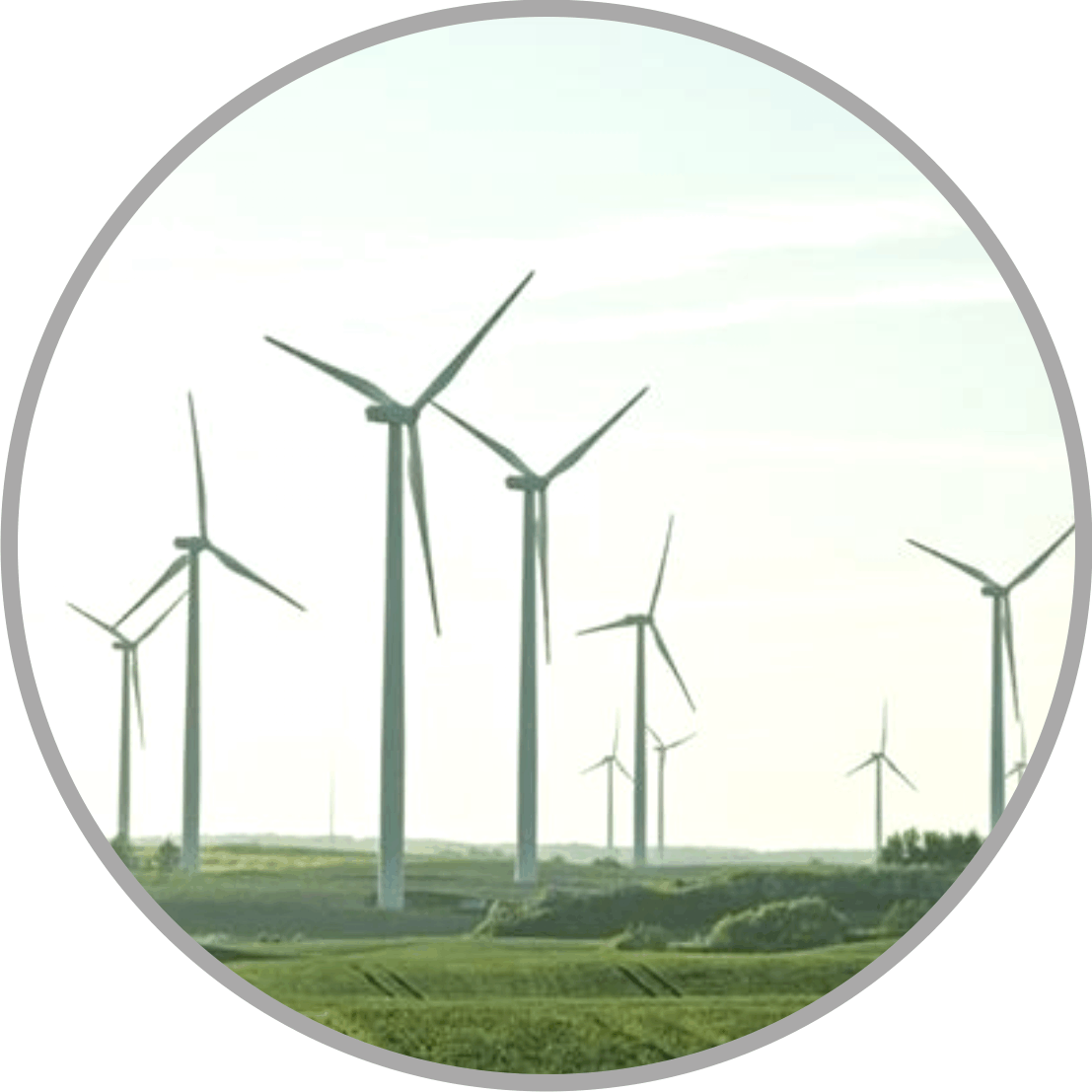 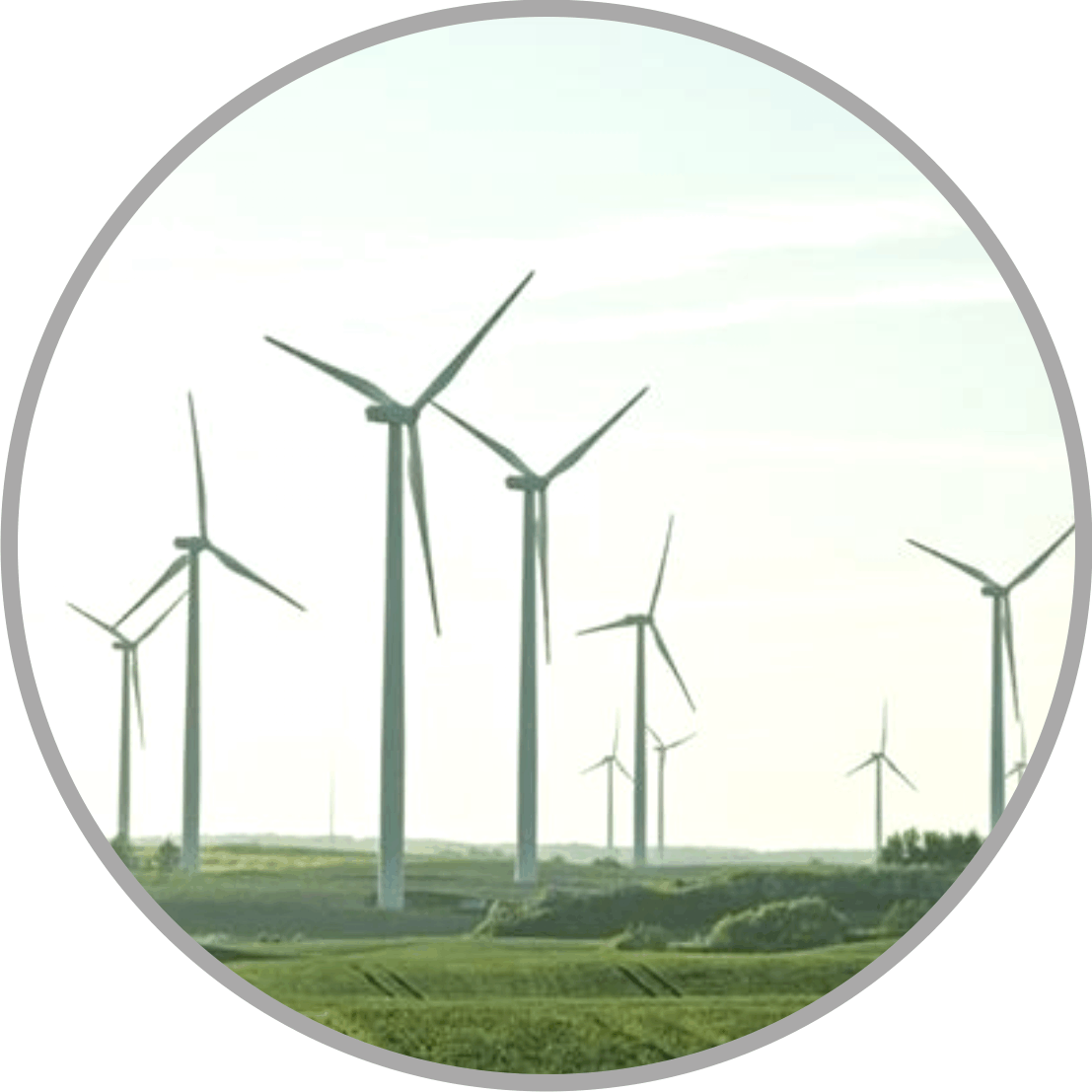 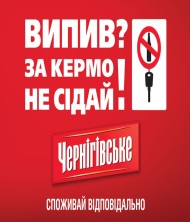 ВИПИЛ? ЗА РУЛЬ НЕ САДИСЬ!
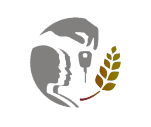 ДЕНЬ ОКРУЖАЮЩЕЙ СРЕДЫ
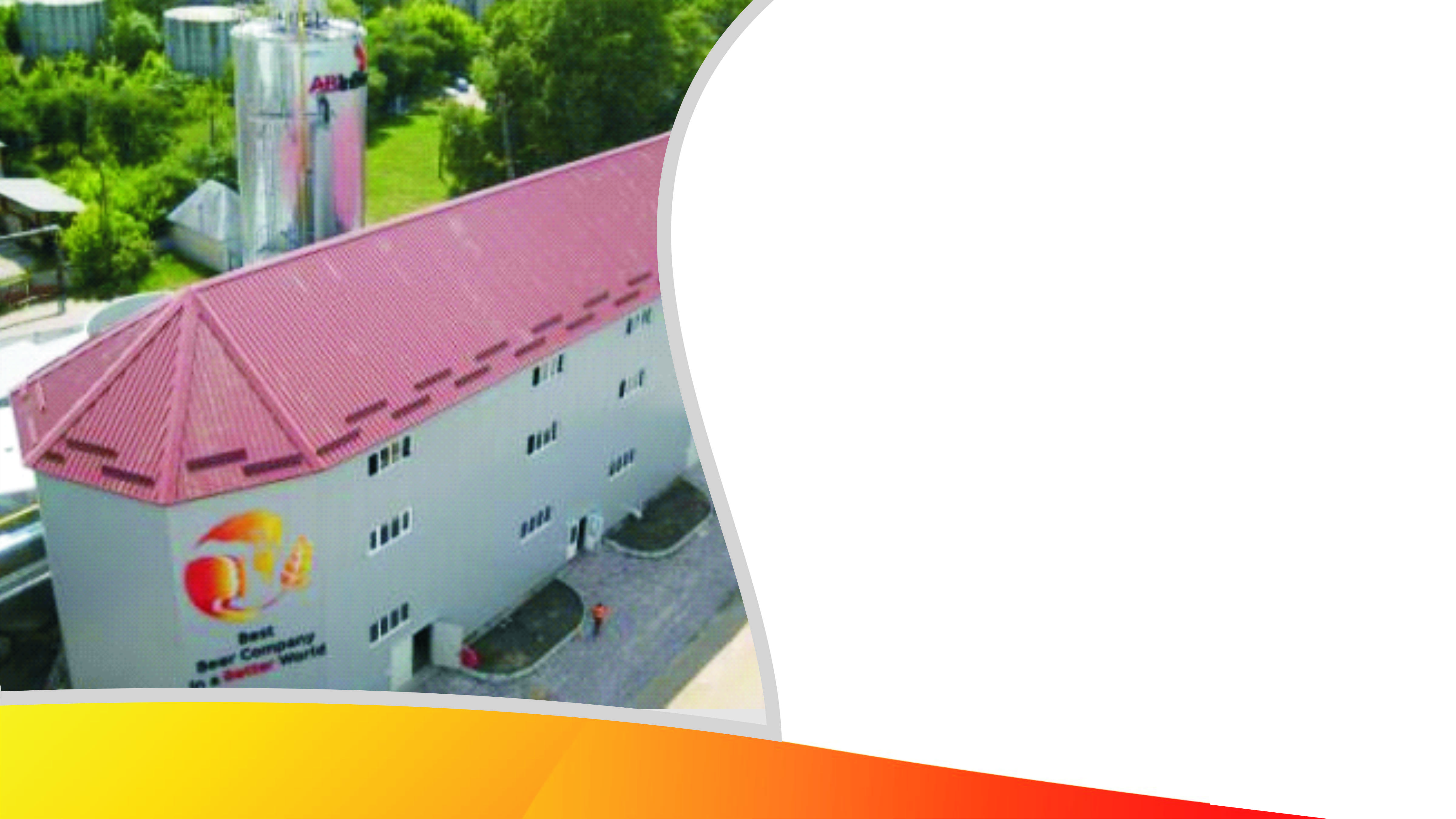 ОЧИСТНЫЕ СООРУЖЕНИЯ
ЦЕЛИ ПО ЭКОЛОГИЧНОСТИ ПРОИЗВОДСТВА: ЭНЕРГОПОТРЕБЛЕНИЕ
[Speaker Notes: С 2009 года мы снизили энергопотребление на 7%
До 2017 должны снизить еще на 10% от показателей 2012 года]
ТРЕНДЫ
РЕАЛИЗОВАННЫЕ В КОМПАНИИ САН ИНБЕВ УКРАИНА
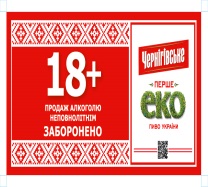 ДЕНЬ ОТВЕТСТВЕННОГО ПОТРЕБЛЕНИЯ ПИВА
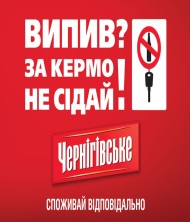 ВИПИЛ? ЗА РУЛЬ НЕ САДИСЬ!
Выбросы углекислого газа
Цель до 2017 года
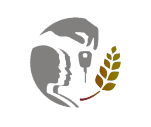 ДЕНЬ ОКРУЖАЮЩЕЙ СРЕДЫ
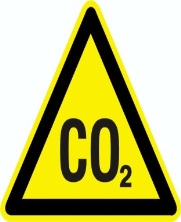 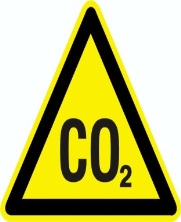 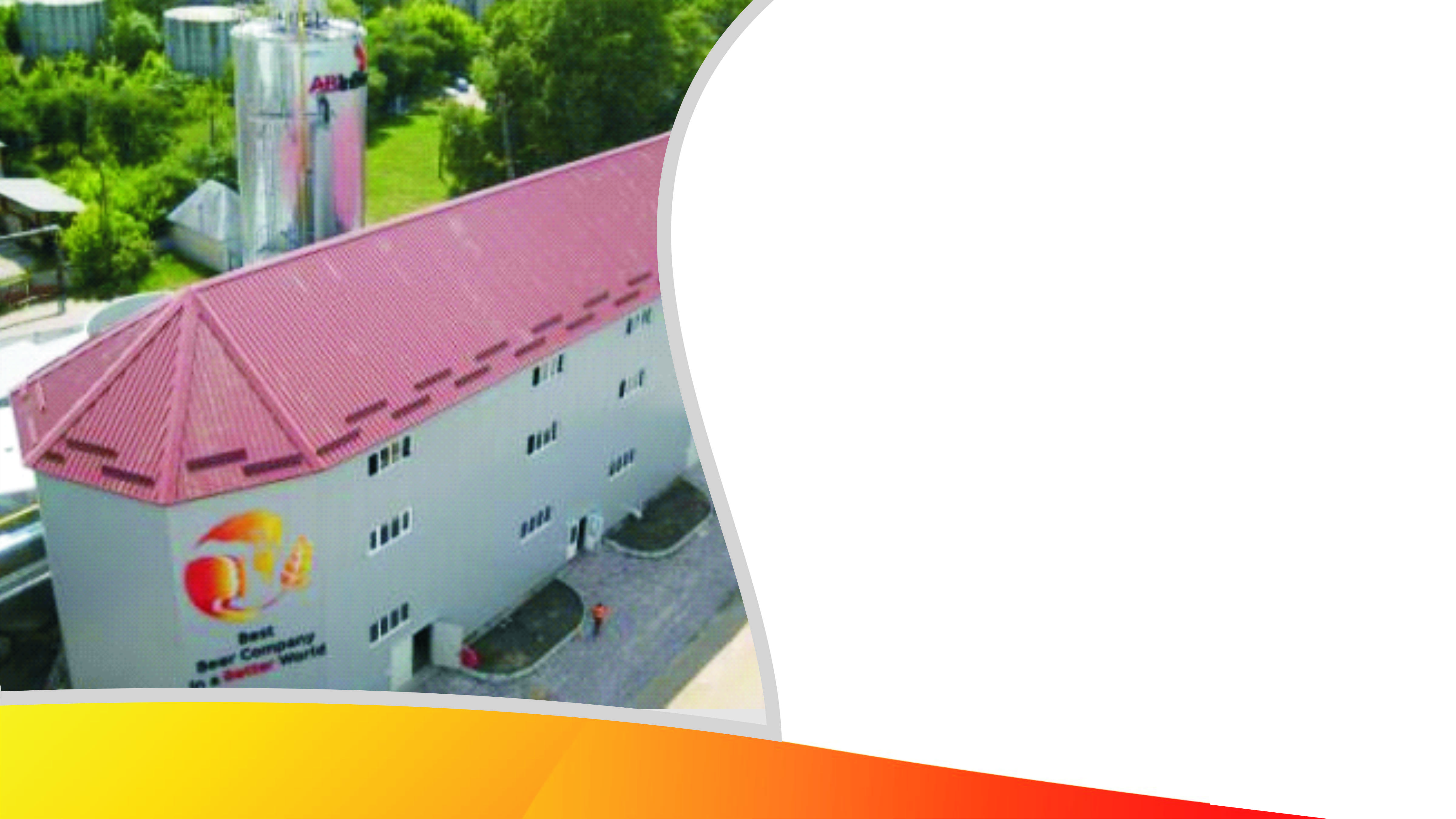 ОЧИСТНЫЕ СООРУЖЕНИЯ
-10%
-7.27%
ЦЕЛИ ПО ЭКОЛОГИЧНОСТИ ПРОИЗВОДСТВА: ВЫБРОСЫ УГЛЕКИСЛОГО ГАЗА
[Speaker Notes: С 2009 года мы снизили выбросы на 7,27%
До 2017 наша цель снизить еще на 10% от показателей 2012 года]
ТРЕНДЫ
РЕАЛИЗОВАННЫЕ В КОМПАНИИ САН ИНБЕВ УКРАИНА
Утилизация твердых отходов и побочных продуктов
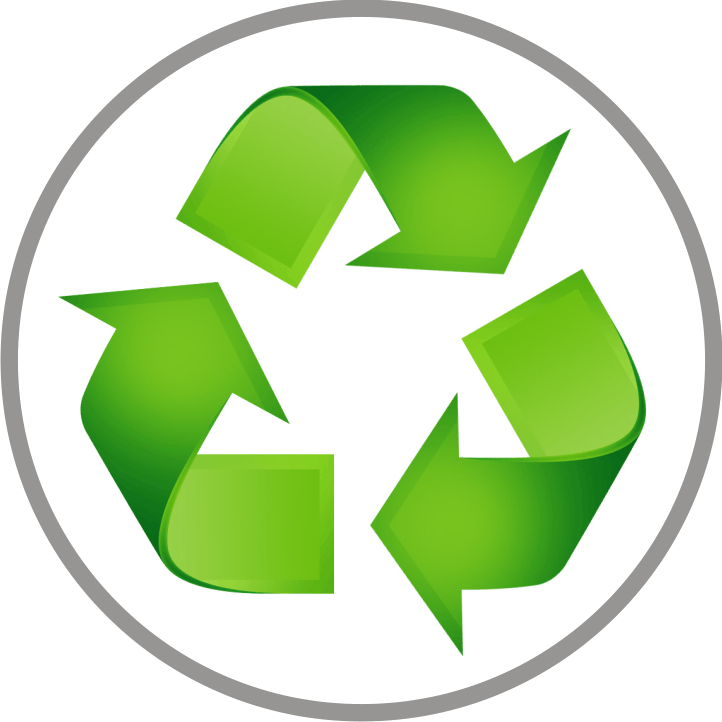 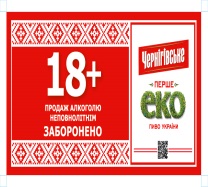 ДЕНЬ ОТВЕТСТВЕННОГО ПОТРЕБЛЕНИЯ ПИВА
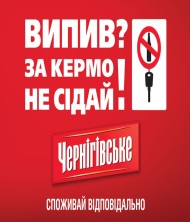 ВИПИЛ? ЗА РУЛЬ НЕ САДИСЬ!
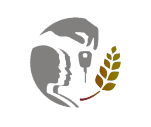 99,5%
ДЕНЬ ОКРУЖАЮЩЕЙ СРЕДЫ
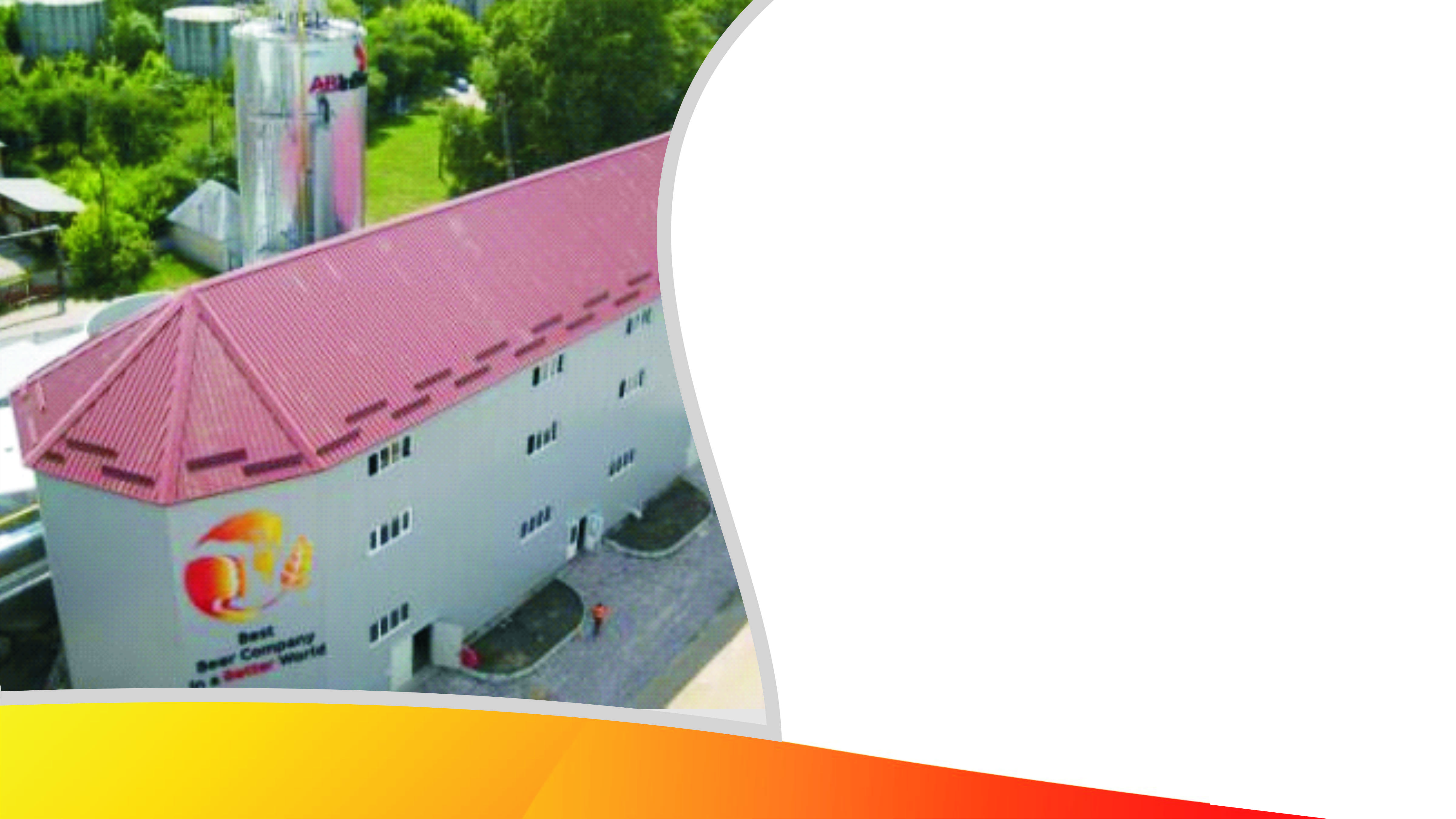 ОЧИСТНЫЕ СООРУЖЕНИЯ
ЦЕЛИ ПО ЭКОЛОГИЧНОСТИ ПРОИЗВОДСТВА: УТИЛИЗАЦИЯ ОТХОДОВ
[Speaker Notes: Мы утилизируем 99.5% наших отходов
Также есть табличка , где можно увидеть изменение веса  на единицу продукции в процентах, ежегодно мы увеличиваем переработку более чем на 2%]
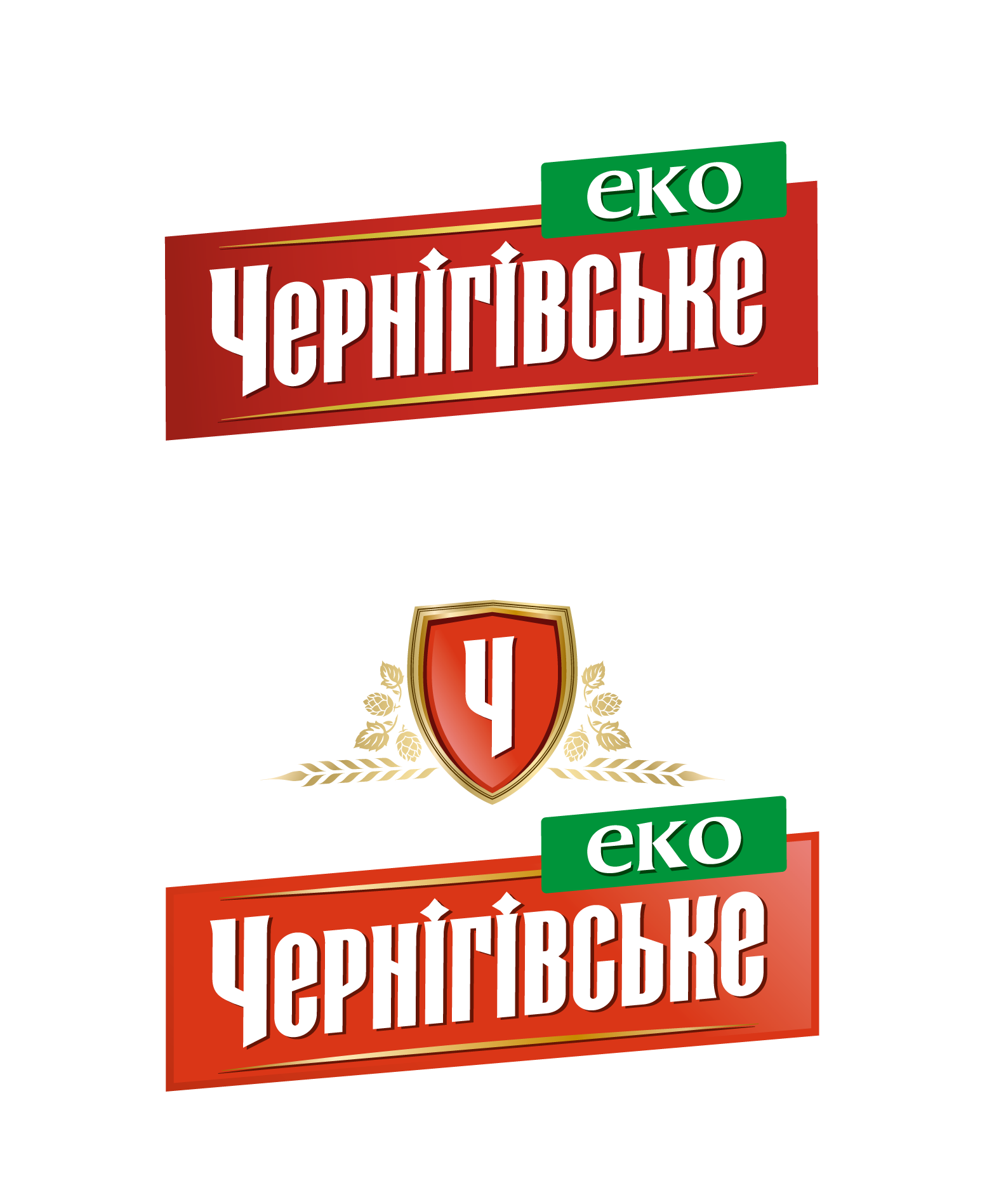 [Speaker Notes: Это и является нашим подходом к тому, как мы делаем бизнес. Аудит, который провели специалисты «Живой Планеты», дал нам подтверждение того, что мы все делаем правильно]
ПОЛУЧИЛИ СЕРТИФИКАТ
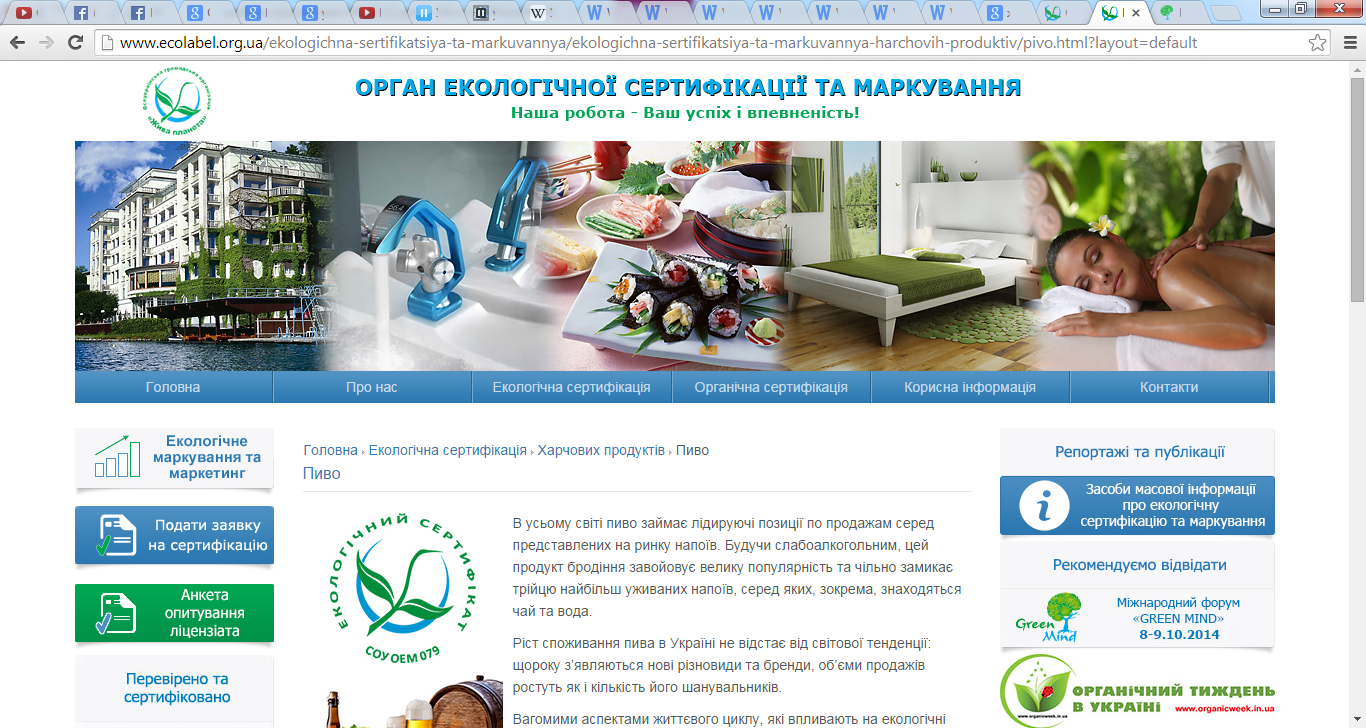 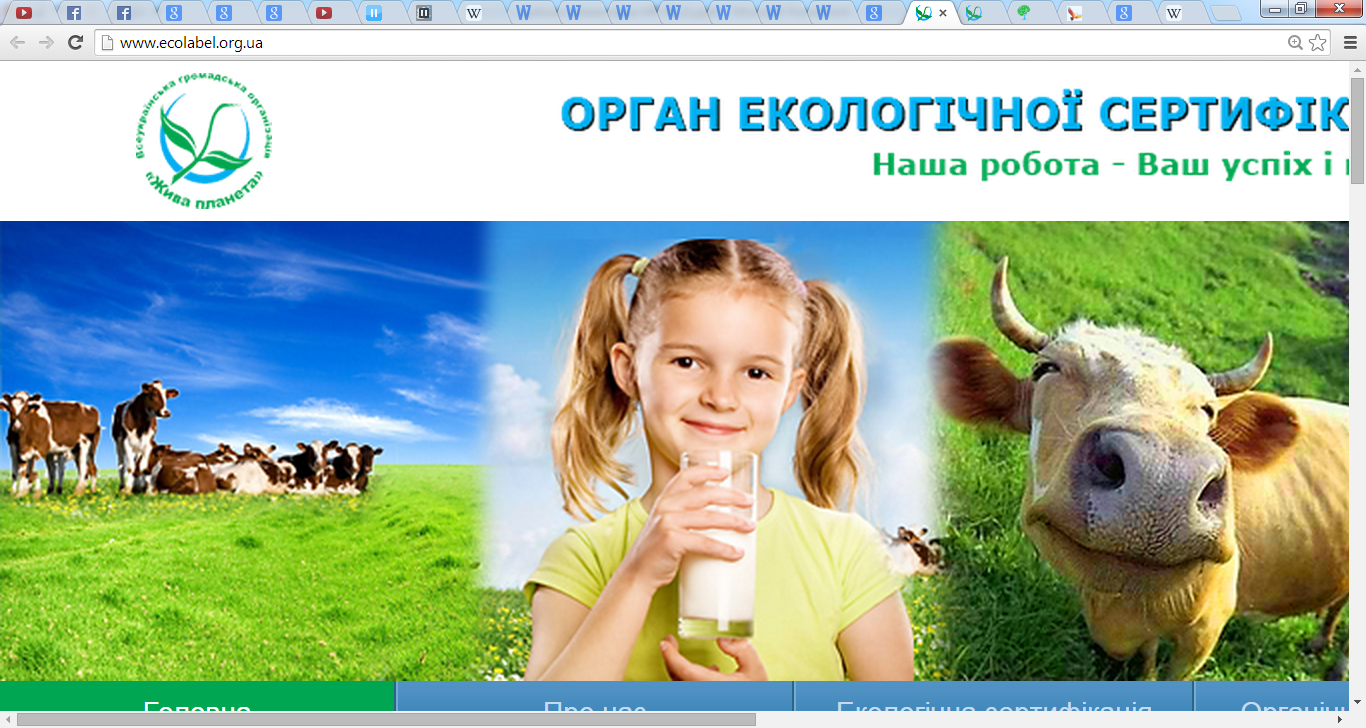 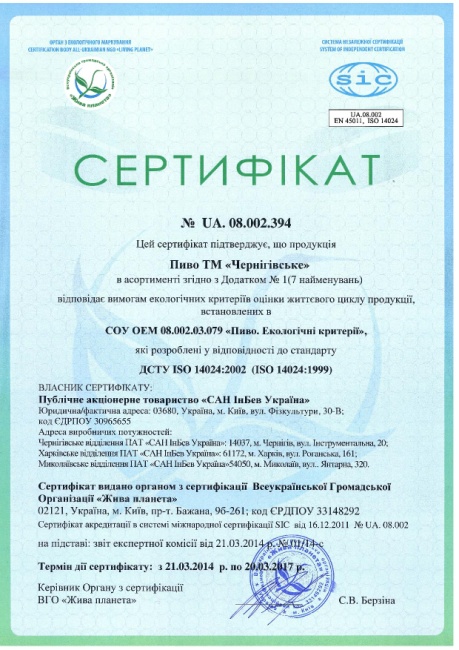 http://www.ecolabel.org.ua/ekologichna-sertifikatsiya-ta-markuvannya/ekologichna-sertifikatsiya-ta-markuvannya-harchovih-produktiv/pivo.html?layout=default
[Speaker Notes: Мы прошли оценку по множеству критериев и, первыми в индустрии пива получили ЭКО сертификатю. 
Проверен весь Жизненный Цикл пива.
наш продукт изменился внутренне и внешне]
ОЧИСТИЛИ РЕЦЕПТУРУ
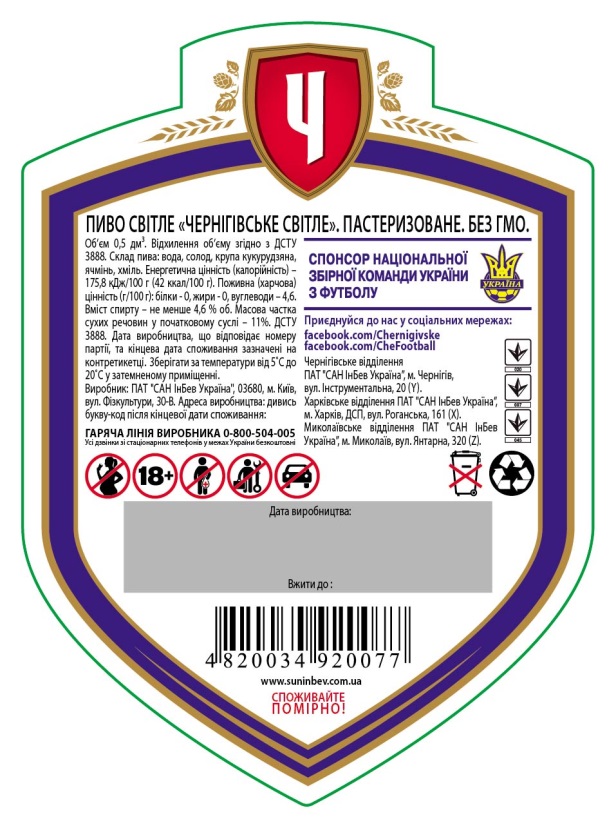 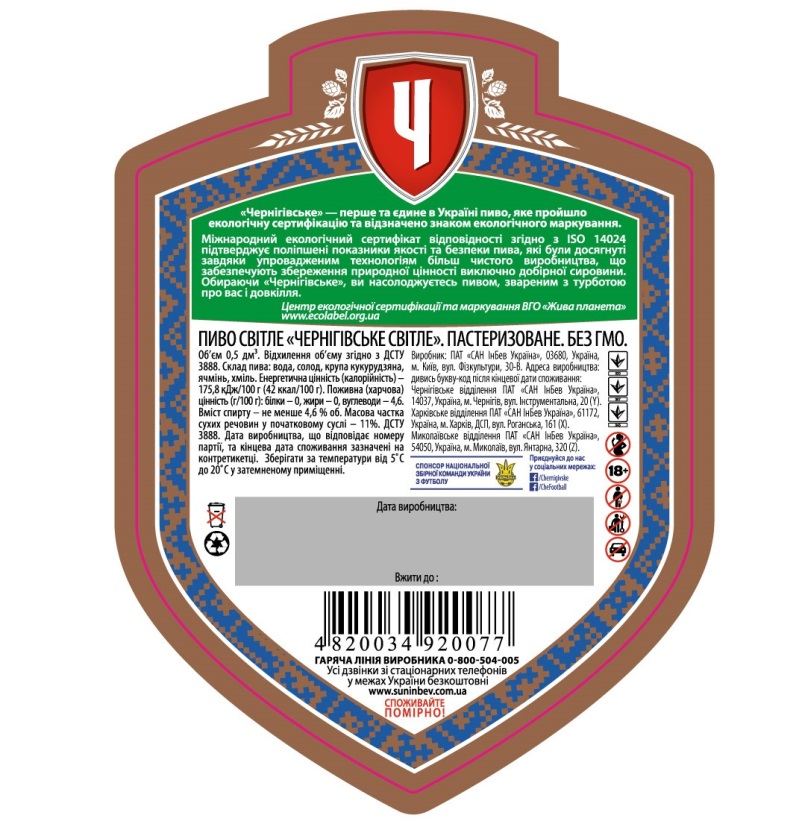 [Speaker Notes: ЧТО МЫ СДЕЛАЛИ?
Мы привели рецептуру Черниговское в соответствие с международным экологическим стандартом ISO 14024.  Рецептура претерпела изменения в пользу более традиционного подхода. Она стала проще без ингридиентов, которые не всегда могли быть исполльзованы при варке пива. 
Более НЕ используются хоть и натуральные, но не традиционные для восприятия потребителем ингредиенты, такие как мальтозная патока или солодовый экстракт, карамельный краситель.]
ИЗМЕНИЛСЯ ВНЕШНИЙ ВВИД
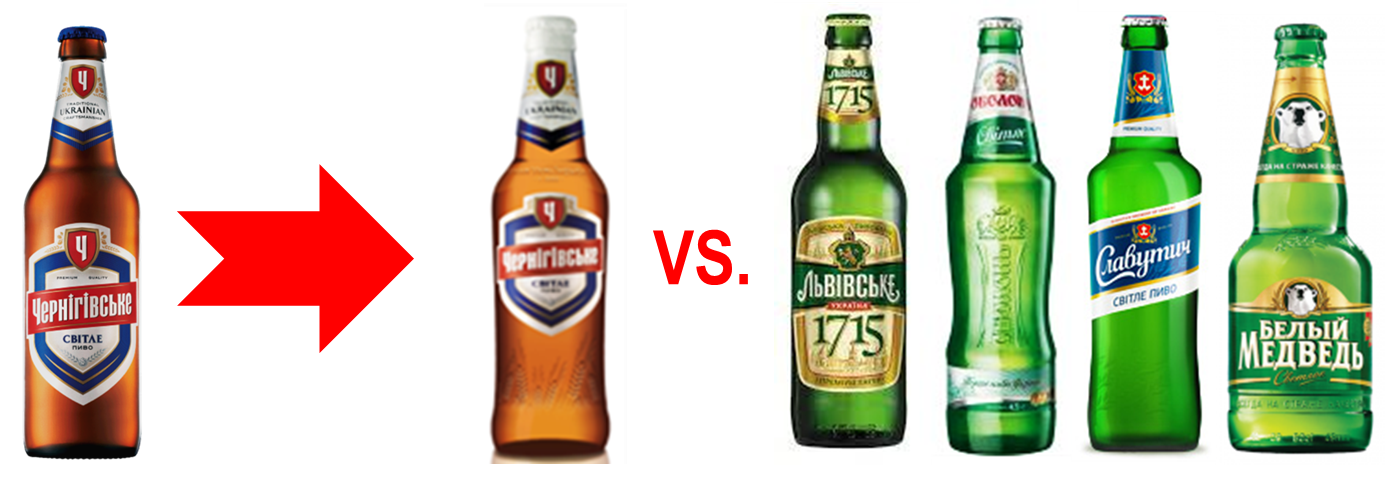 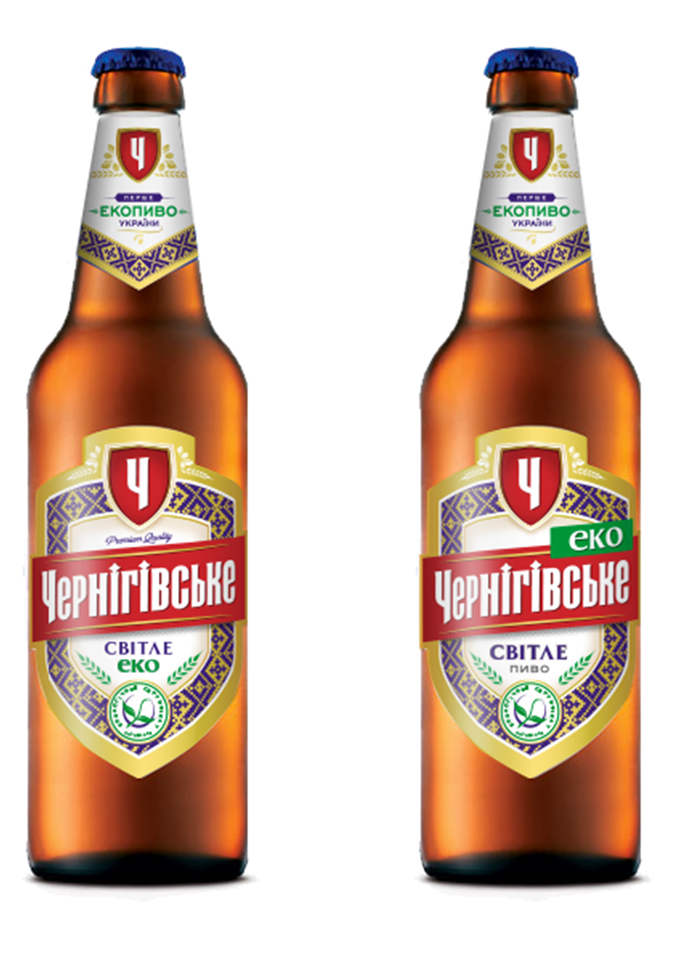 [Speaker Notes: Вот такие внешние трансформации произошли с нашим продуктом
Внешние изменения
Украинский орнамент Черниговщины олицетворяет «национальную Гордость и Традиции» региона
ЭКО сигналы, печасть сертификата, обозначения на этикетке и верхней коляретке]
НАШ ЖИЗНЕННЫЙ ЦИКЛ
ВСЕ ЭТАПЫ ПРОВЕРЕНЫ СЕРТИФИКАЦИОННОЙ КОМИССИЕЙ
ВЫБРОСЫ
УТИЛИЗАЦИЯ
Сточные воды
Выбросы в атмосферу
Органические и технические отходы
Сточные воды
Парниковые газы
Истощенные и загрязненные грунты
ТРАНСПОРТИРОВКА 
ХРАНЕНИЕТОРГОВЛЯ
ХРАНЕНИЕ ПИВА
ПРОИЗВОДСТВО
ВЫРАЩИВАНИЕ СЫРЬЯ
Вспомогательные материалы
Электроэнергия 
Вода
Удобрения
Пестициды 
Горючее
Земля, вода
Упаковочные материалы
ЭНЕРГИЯ И РЕСУРСЫ
[Speaker Notes: Что касается внутренних изменений:
Здесь вы можете видеть полный жизненный цикл пива. КАЖДЫЙ ИЗ ЭТИХ этапов оценивался экспертами. 
Я хотел бы остановиться на нескольких важнейших, который определяют качества продукта 
Сырье и производство]
КОНТРОЛЬ ПРОДУКТА И ИНГРЕДИЕНТОВ
ВОДА
ОРГАНАЛЕПТИКА
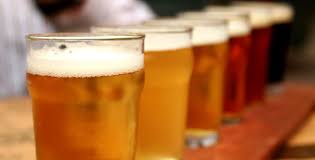 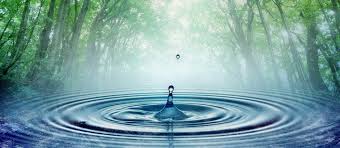 МИКРОБИОЛОГИЯ
БЕЗОПАСНОСТЬ
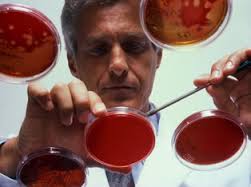 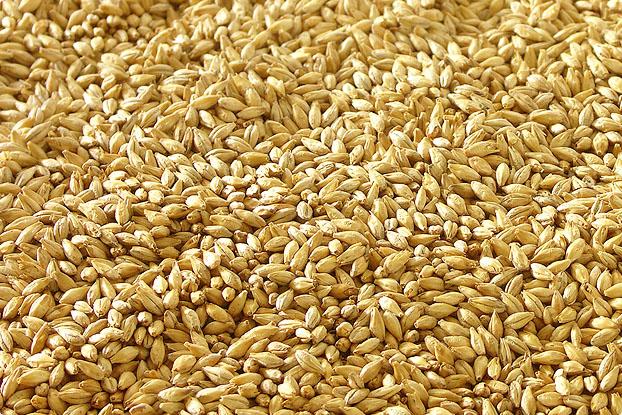 [Speaker Notes: Это контроль ингредиентов, безопасность продуктов и вода]
ВОДА
Собственная водоподготовка
Еженедельно проводятся 32 теста
Наши показатели по безопасности
14 показателей  тяжелых металлов
28 показателей пестицидов
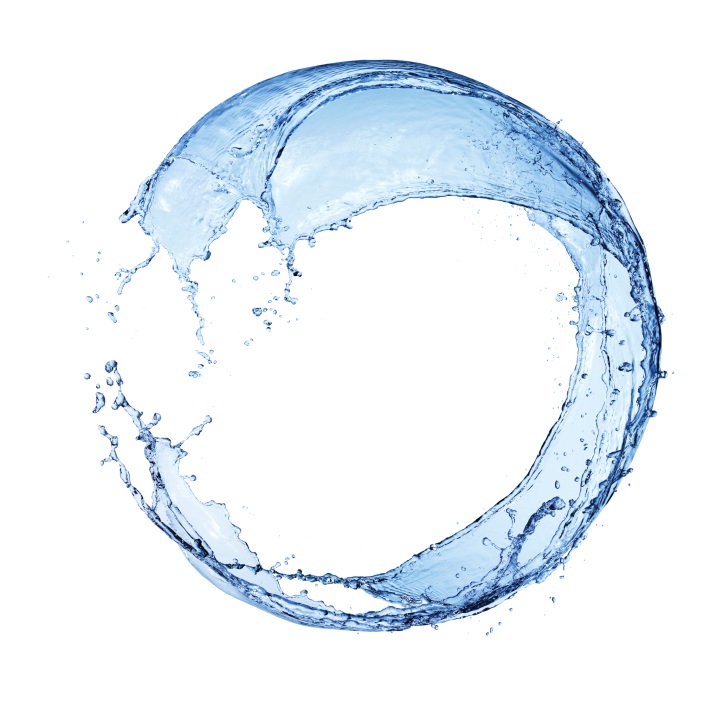 Вода добывается из артезианских скважин глубиной 687 м сеноманского горизонта.
ОРГАНОЛЕПТИКА
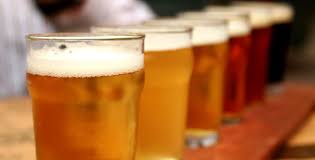 МИКРОБИОЛОГИЯ
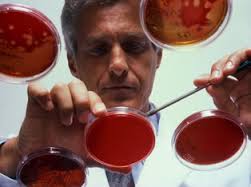 [Speaker Notes: Здесь сравнительная характеристика, что требует ДСТУ , а вторая колонка, что делаем мы, какие тесты мы проговариваем]
БЕЗОПАСНОСТЬ 
ТОКСИЧНЫЕ ЭЛЕМЕНТЫ
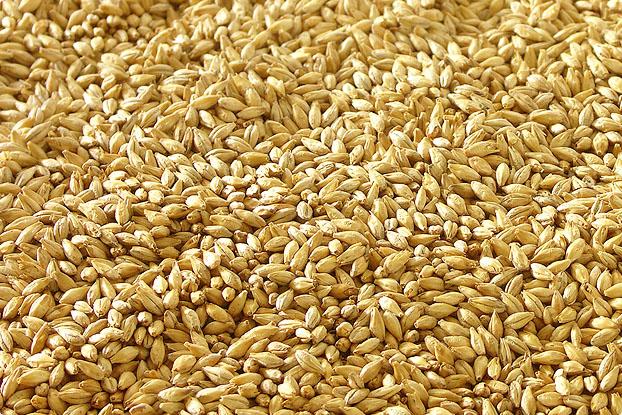 [Speaker Notes: А здесь наглядно видим то, что от нас требует законодательство и требования САН ИнБев Украина в отношении солода.]
БЕЗОПАСНОСТЬ
АНАЛИЗ
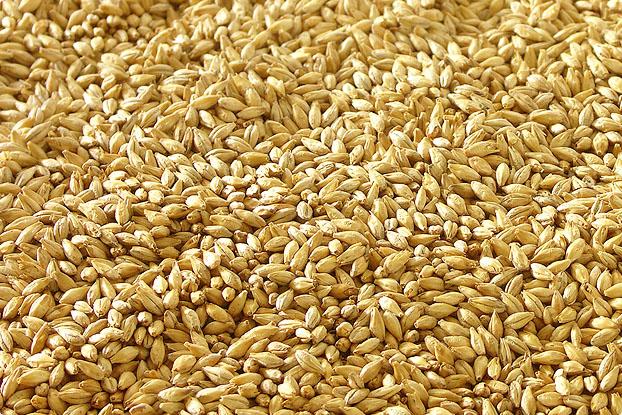 БЕЗОПАСНОСТЬ
СОДЕРЖАНИЕ ПЕСТИЦИДОВ
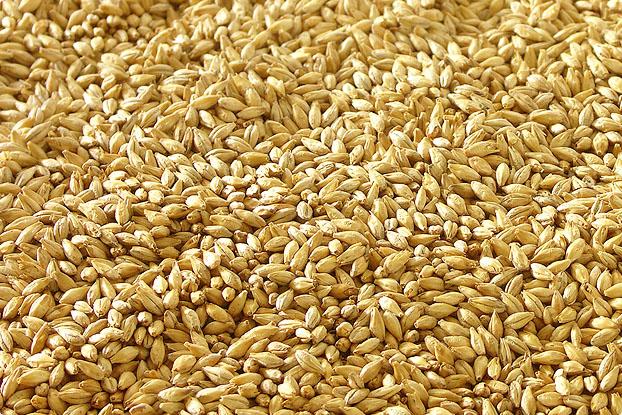 С новым продуктом и новым имиджем мы готовы к НОВОЙ ЖИЗНИ